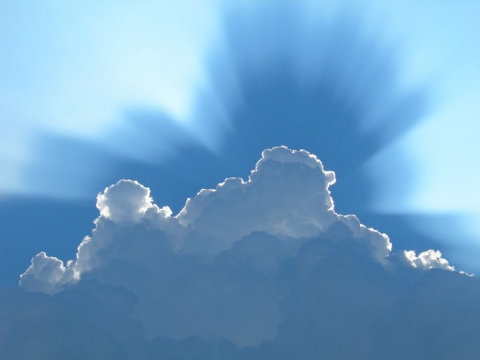 Всемирный  день  Земли
подготовила:                                                                                        учитель МКОУ СОШ №26
ПАЛЕВИЧ                                                                     ИРИНА Николаевна
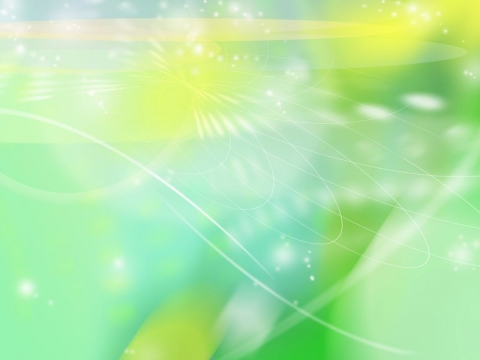 ЦВЕТИК - СЕМИЦВЕТИК
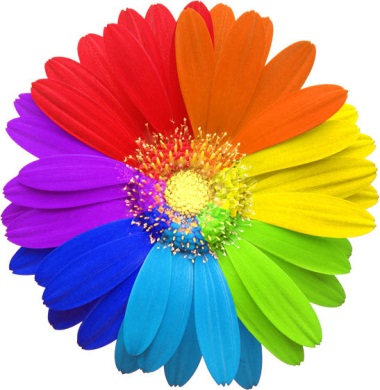 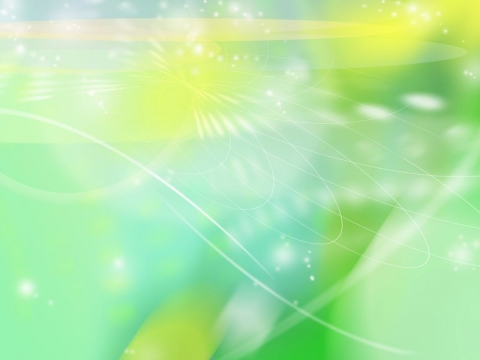 БЕРЕЗКА
Отчего березка плачет?Не пойму, что это значит?Кто б ответить мне помог?Почему березка плачет?Кто ее обидеть мог?Отчего так горько белой,Хоть кругом звенит весна.Если б говорить умела,Рассказала бы она.Отчего березка плачет?Я ответ теперь нашел, Ведь какой-то глупый мальчикУ березки ранил ствол.
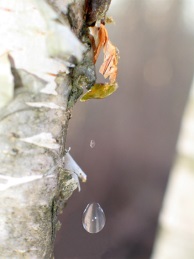 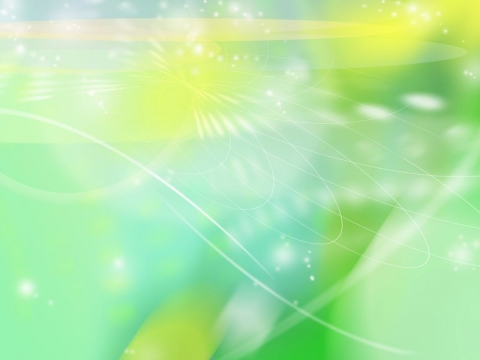 Муравей
Муравьи  носят строительный материал, чтобы отремонтировать свой дом. 
       Пришли в лес люди, все вокруг истоптали, муравейник разворошили. Вот теперь приходится муравьям его ремонтировать.
      А  ведь муравьи, санитары леса, защищают его от вредных насекомых.
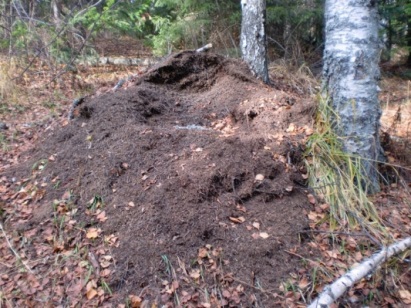 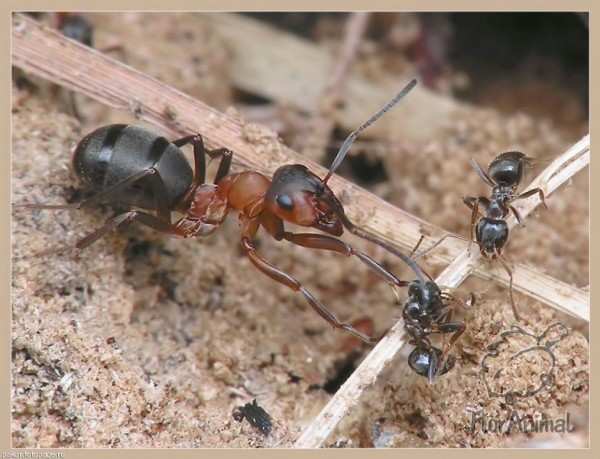 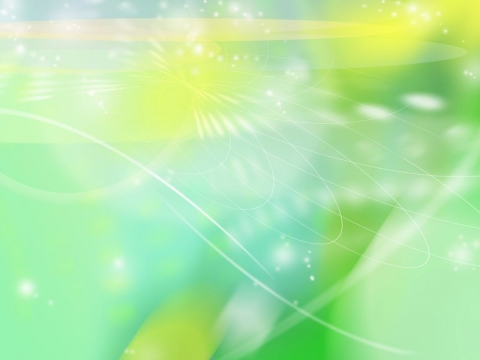 ВОДЯНОЙ
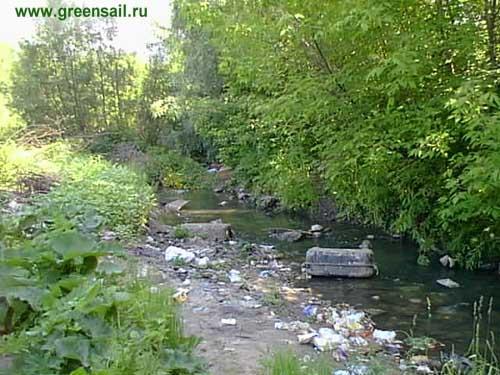 Водяной  хочет нас  предупредить:  из этой реки воду пить нельзя!
Пришли люди отдохнуть на берегу и выбросили в воду огромное количество мусора.
Из-за этого вода стала грязной, погибло много рыб, лягушек  и  других  обитателей  реки.
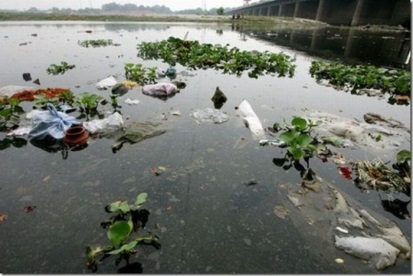 Айболит
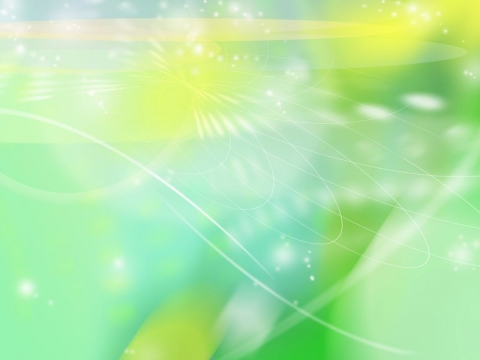 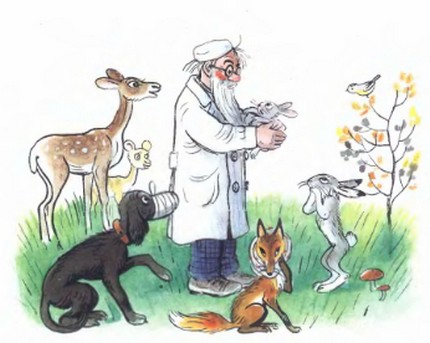 На нашей  планете  построено   так много заводов, фабрик  и автомобильных дорог,  что в воздухе стало много пыли, дыма, копоти. 

    Все  звери в нашем лесу болеют, кашляют и чихают.
 
    Без свежего воздуха нет жизни ни людям, ни животным.
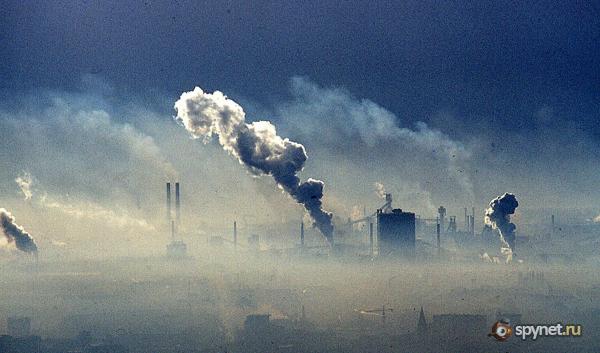 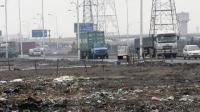 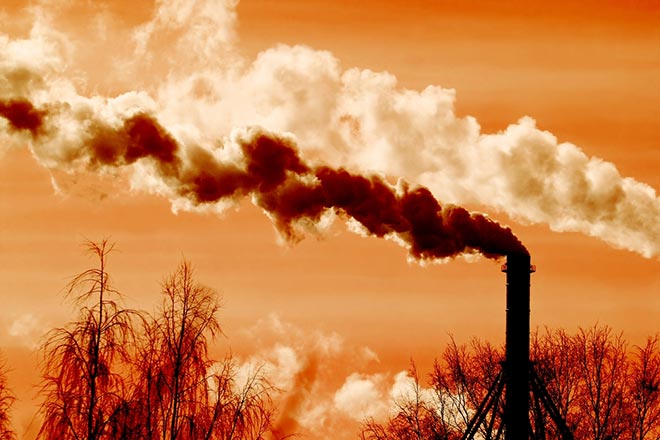 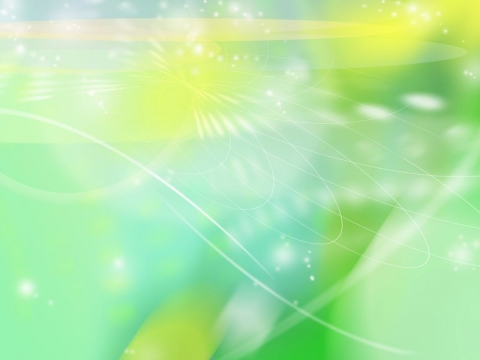 К Р О Т
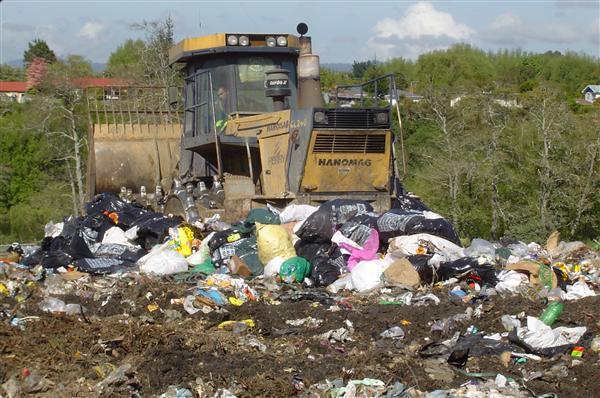 Крот живет в почве, без которой не было бы на земле ни растений, ни животных. 
Только в последнее время почва сильно изменилась. Много мусора, вредных химических веществ попадают в неё  и, накапливаясь, отравляют.
Страдают при этом все:  и  животные, и растения, и люди.
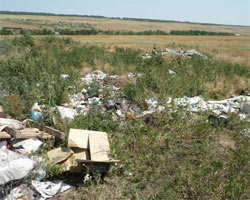 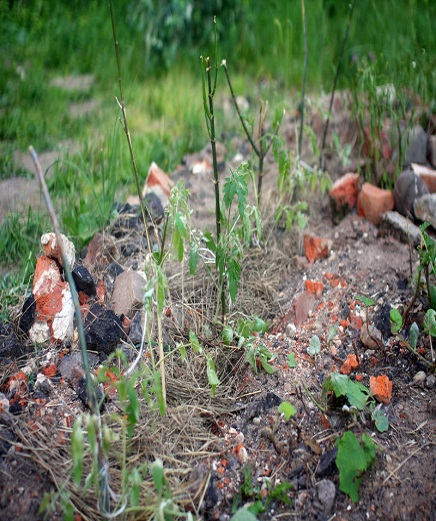 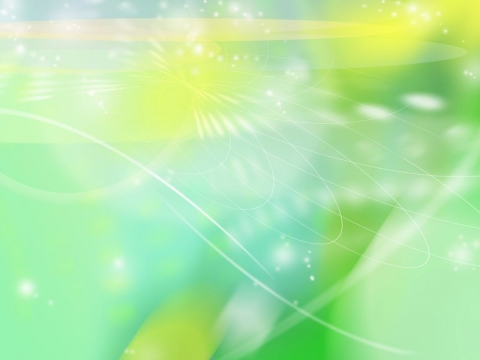 ЛЕСОВИК
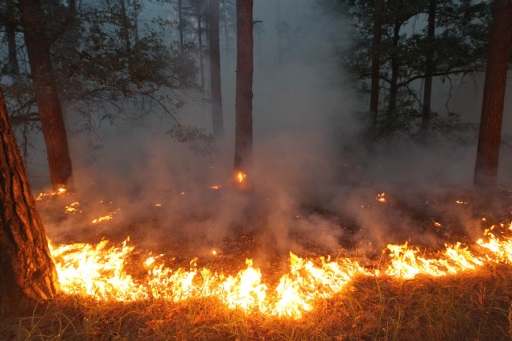 В лес пришла    большая беда –     ПОЖАР. 
   Очень страшен он. 
  Из – за огня гибнет много животных  и  растений. А ведь лес называют легкими нашей планеты, они дают Земле кислород. 
  Без лесов на Земле будет пусто и безжизненно.
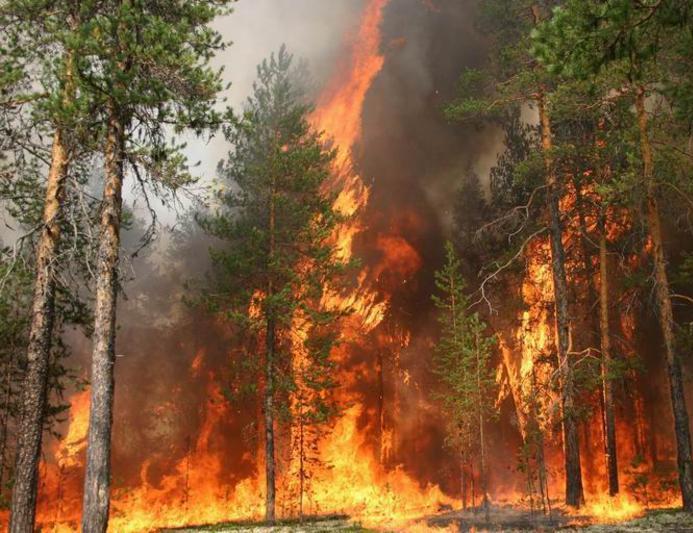 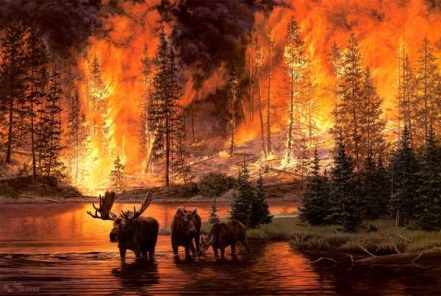 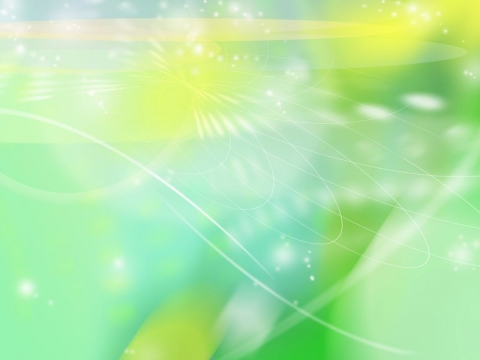 ПРАВИЛА ПОВЕДЕНИЯ В ЛЕСУ
В лесу ходи по тропинкам и дорожкам ! 
Не шуми в лесу !
Не рви цветов в лесу, на лугу, а любуйся их красотой !
Не лови бабочек !
Не разрушай муравейник !
Не сбивай несъедобные грибы !
Не трогай птичьи гнёзда !
Не лови в лесу зайчат, ежат, бельчат  и других  животных !
Не рви паутину, а понаблюдай как паук охотится !
Не разжигай в лесу костер !
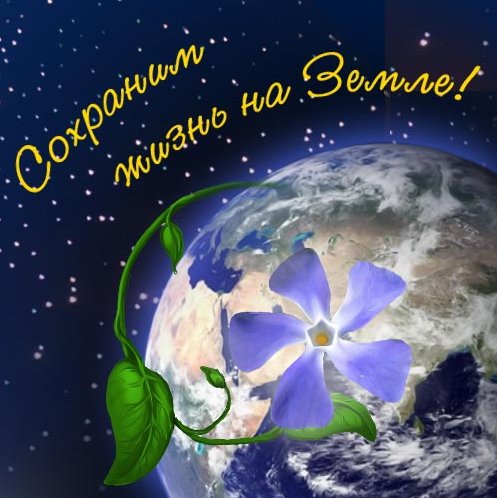